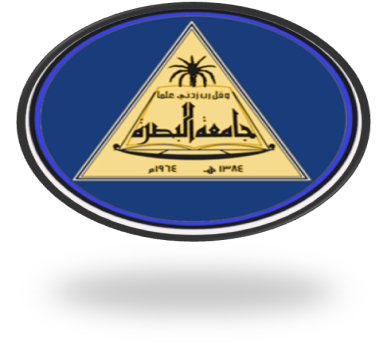 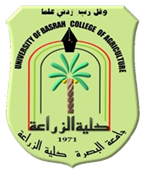 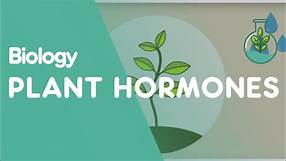 منظمات النمو والهرمونات النباتية
أ.د. عقيل هادي عبد الواحد
استاذ فسيولوجيا النبات والتقانات الحياتية
جامعه البصرة – كلية الزراعة
التاثيرات الفسيولوجية
 لحامض الابسيسيك
تأثيره على النمو
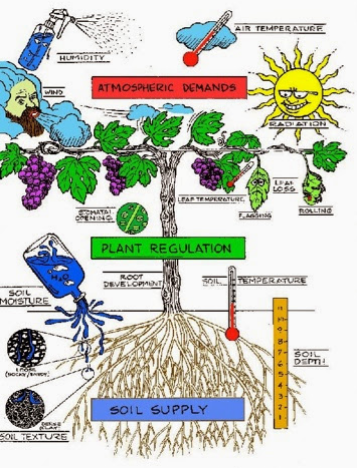 سكون البذور والبراعم
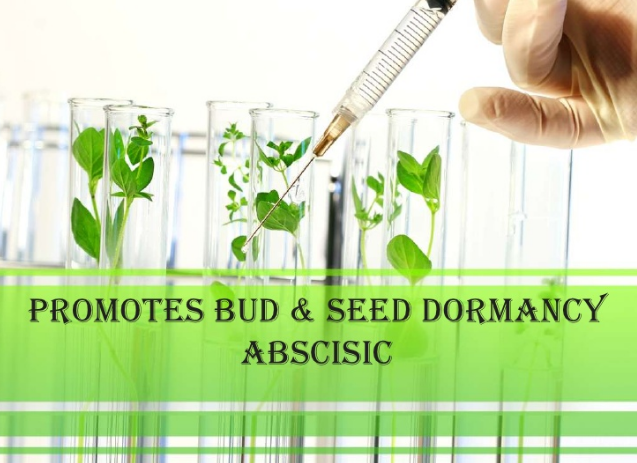 تحفيز الانفصال والتساقط والشيخوخة
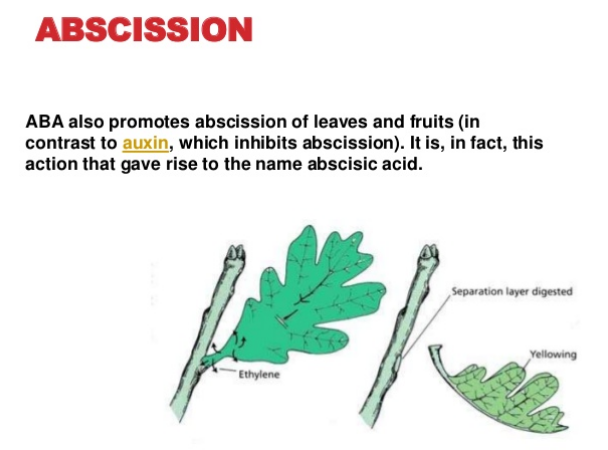 تأثيره على الازهار
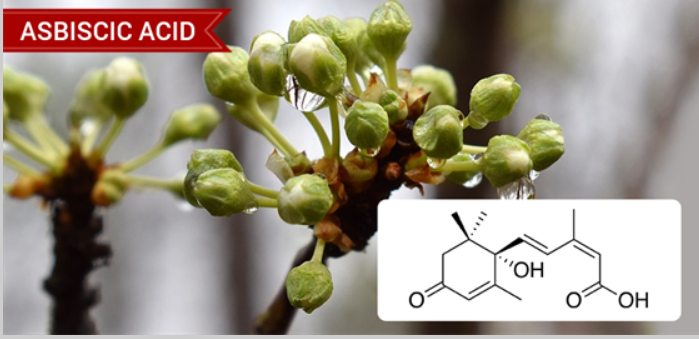 فتح وغلق الثغور
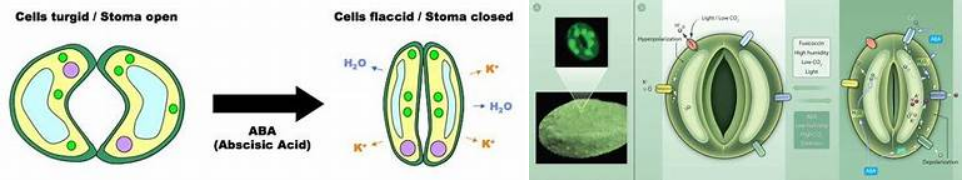